On Line Search Algorithms
Sequence of operations (searches or updates), each to be performed on line (each before seeing the next)
Compare performance with that of the optimal off line – i.e. see all requests and design the approach for that sequence
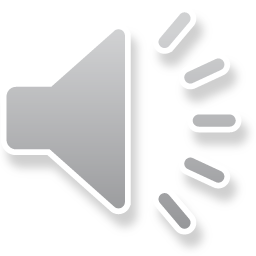 On Line Search Algorithms
Sequence of operations (searches or updates), each to be performed on line (each before seeing the next)
Compare performance with that of the optimal off line – i.e. see all requests and design the approach for that sequence
Probabilistic model – e.g. p(x) ≡ probability of doing x at any time step
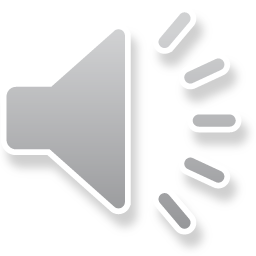 On Line Search Algorithms
Sequence of operations (searches or updates), each to be performed on line (each before seeing the next)
Compare performance with that of the optimal off line – i.e. see all requests and design the approach for that sequence
Probabilistic model – e.g. p(x) ≡ probability of doing x at any time step
or 
Consider (a long) sequence with worst ratio of Cost(A)/Cost(OPT) (e.g. cache line replacement).
If this ratio is bounded by a constant, we say the method is competitive, and the ratio is the competitive ratio
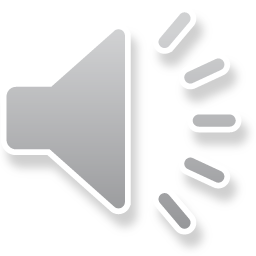 On Line Search Algorithms
Sequence of operations (searches or updates), each to be performed on line (each before seeing the next)
Compare performance with that of the optimal off line – i.e. see all requests and design the approach for that sequence
Probabilistic model – e.g. p(x) ≡ probability of doing x at any time step
or 
Consider (a long) sequence with worst ratio of Cost(A)/Cost(OPT)
	e.g. cache line replacement
If this ratio is bounded by a constant, we say the method is competitive, and the ratio is the competitive ratio
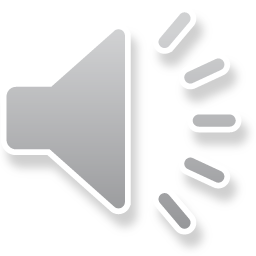 On Line Search Algorithms
Sequence of operations (searches or updates), each to be performed on line (each before seeing the next)
Compare performance with that of the optimal off line – i.e. see all requests and design the approach for that sequence
Probabilistic model – e.g. p(x) ≡ probability of doing x at any time step
or 
Consider (a long) sequence with worst ratio of Cost(A)/Cost(OPT)
	e.g. cache line replacement
If this ratio is bounded by a constant, we say the method is competitive, and the ratio is the competitive ratio
Focus to be on linear search and binary search trees, but first
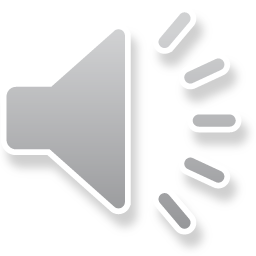 Try Skiing
The “standard example” .. You are starting to ski and don’t know whether you will like it. i.e. you don’t know whether to buy or rent skis
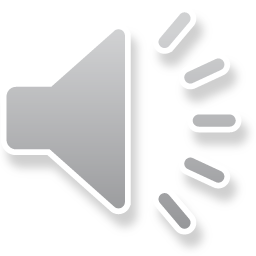 Try Skiing
The “standard example” .. You are starting to ski and don’t know whether you will like it. i.e. you don’t know whether to buy or rent skis
Rent until you have paid the price of skis, then buy
Cost:
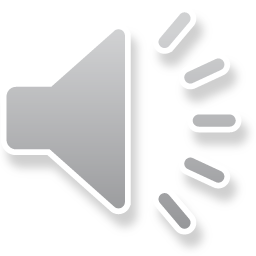 Try Skiing
The “standard example” .. You are starting to ski and don’t know whether you will like it. i.e. you don’t know whether to buy or rent skis
Rent until you have paid the price of skis, then buy
Cost: If you quit before you have paid the “ski price” … optimal
If you continue … cost at most twice optimal
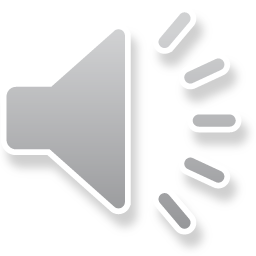 Linear Search and Binary Search Trees
First the probabilistic model; xi has probability pi of being requested
with n keysLinear search: worst case n
	expected (with all pi equal) (n+1)/2
	insertion n, deletion - cost of search
Binary Search tree: just make it perfectly balanced, then
	worst case, and expected,  lg n +O(1)
	can also use a balanced system such as AVL or Red Black, O(lg n)  	including updates
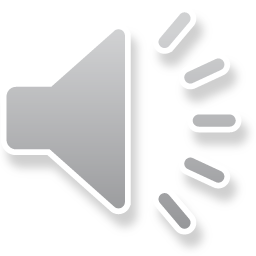 Self Adjusting Linear Search
Continue with probabilistic model
Assume pi ≥ pi+1 (i.e. i gives relative rank, not position)
“Clearly” best order (static optimal, cost Sopt) is decreasing by probability
	 	x1 ………………… xn 
And this cost is

“Cleary” we could (ultimately) determine this order by counting accesses
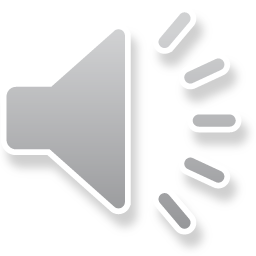 Self Adjusting
But if probabilities change, adapting could take along time
Reasonable heuristics
	Move to Front (MTF)      move accessed element to front, 
					others keep same relative order
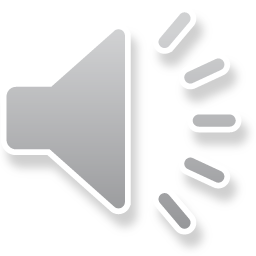 Self Adjusting
But if probabilities change, adapting could take along time
Reasonable heuristics
	Move to Front (MTF)        move accessed element to front, 
					others keep same relative order
	Transpose (TR)		swap requested element with the one 					in front of it
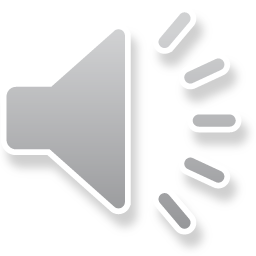 Self Adjusting
But if probabilities change, adapting could take along time
Reasonable heuristics
	Move to Front (MTF)        move accessed element to front, 
					others keep same relative order
	Transpose (TR)		swap requested element with the one 					in front of it
 	Move Halfway		like it says
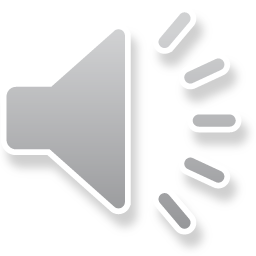 Cost Model (for now)
Scan for requested value (charge 1 per element inspected)
Can move requested value forward (anywhere) free, or “backward”, one per step
Rearrange others by swapping adjacent elements (cost 1)
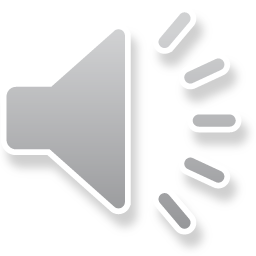 Transpose beats MTF … under a model
Theorems of Rivest (CACM ’76)
Theorem 1: Under the model in which probabilities of access are fixed and independent, transpose performs better than MTF unless
	n ≤ 2	or
	all pi are equal
In which case the performance of the two methods is the same
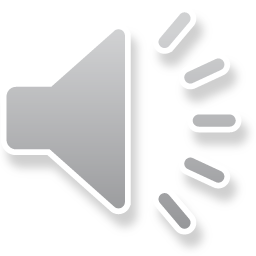 MTF is pretty good
Another theorem of Rivest
Theorem 2: Under the model in which probabilities of access are fixed and independent, MTF has an expected behaviour asymptotically 
< 2
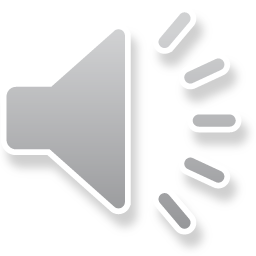 Can this bound be improved?
A “bad case” for MTF (Gonnet, Munro & Suwanda, SICOMP ’81)
Let pi be proportional to i -2
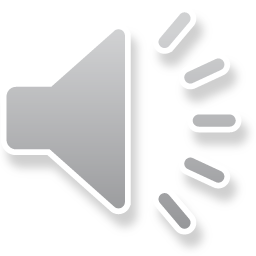 Can this bound be improved?
A “bad case” for MTF (Gonnet, Munro & Suwanda, SICOMP ’81)
Let pi be proportional to i -2
	so make it pi =  i -2 / (2/6)  and          =1
Then MTF/Sopt = /2 (  1.5708)
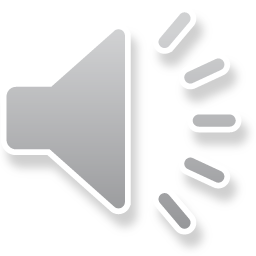 Can this bound be improved?
A “bad case” for MTF (Gonnet, Munro & Suwanda, SICOMP ’81)
Let pi be proportional to i -2
	so make it pi =  i -2 / (2/6)  and          =1
Then MTF/Sopt = /2 (  1.5708)
Curiously, this is as “bad” as it can be (under this model) as shown by Chung, Hajela & Seymour (JCSS ’88)
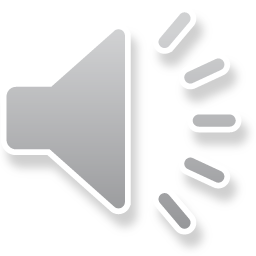